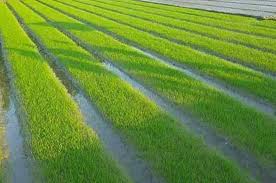 স্বাগতম
মো. ফজলুর রহমান
সহকারী শিক্ষক 
কালী বাজার মাধ্যমিক বিদ্যালয়
কুমিল্লা সদর দক্ষিণ, কুমিল্লা।
মুঠোফোনঃ ০১৮-১৯১০-৩৭৩৪
ই-মেইলঃ sirfrahman@gmail.com
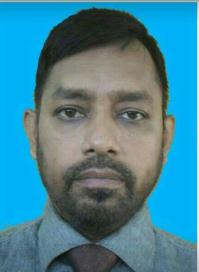 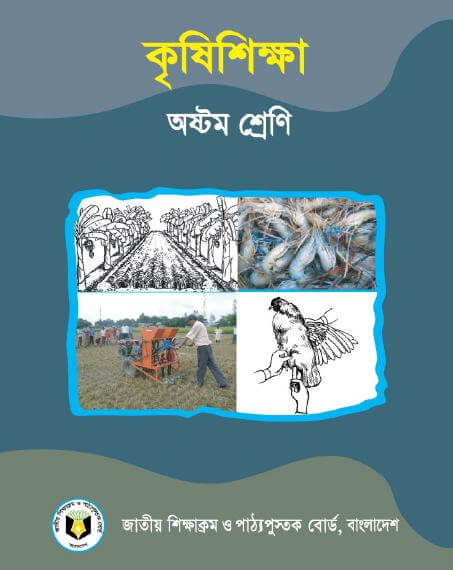 তৃতীয় অধ্যায়পাঠ-২
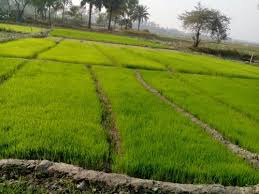 প্রশ্নগুলোর উত্তর দাও
কয়েকটি খাদ্যশস্যের নাম বল।
এগুলোর চারা কোথায় উৎপাদন করা হয়?
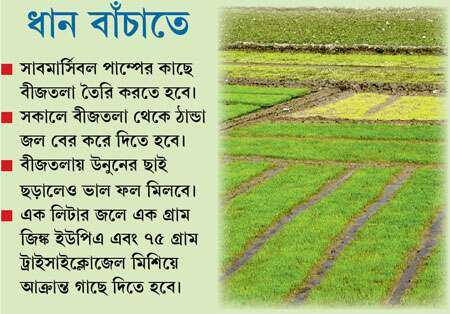 [Speaker Notes: শিক্ষক বিভিন্ন প্রশ্নের করে উত্তরের মাধ্যমে পাঠ শিরোনাম বের করে আনার চেষ্টা করবেন]
আজকের পাঠ
আদর্শ বীজতলা তৈরি
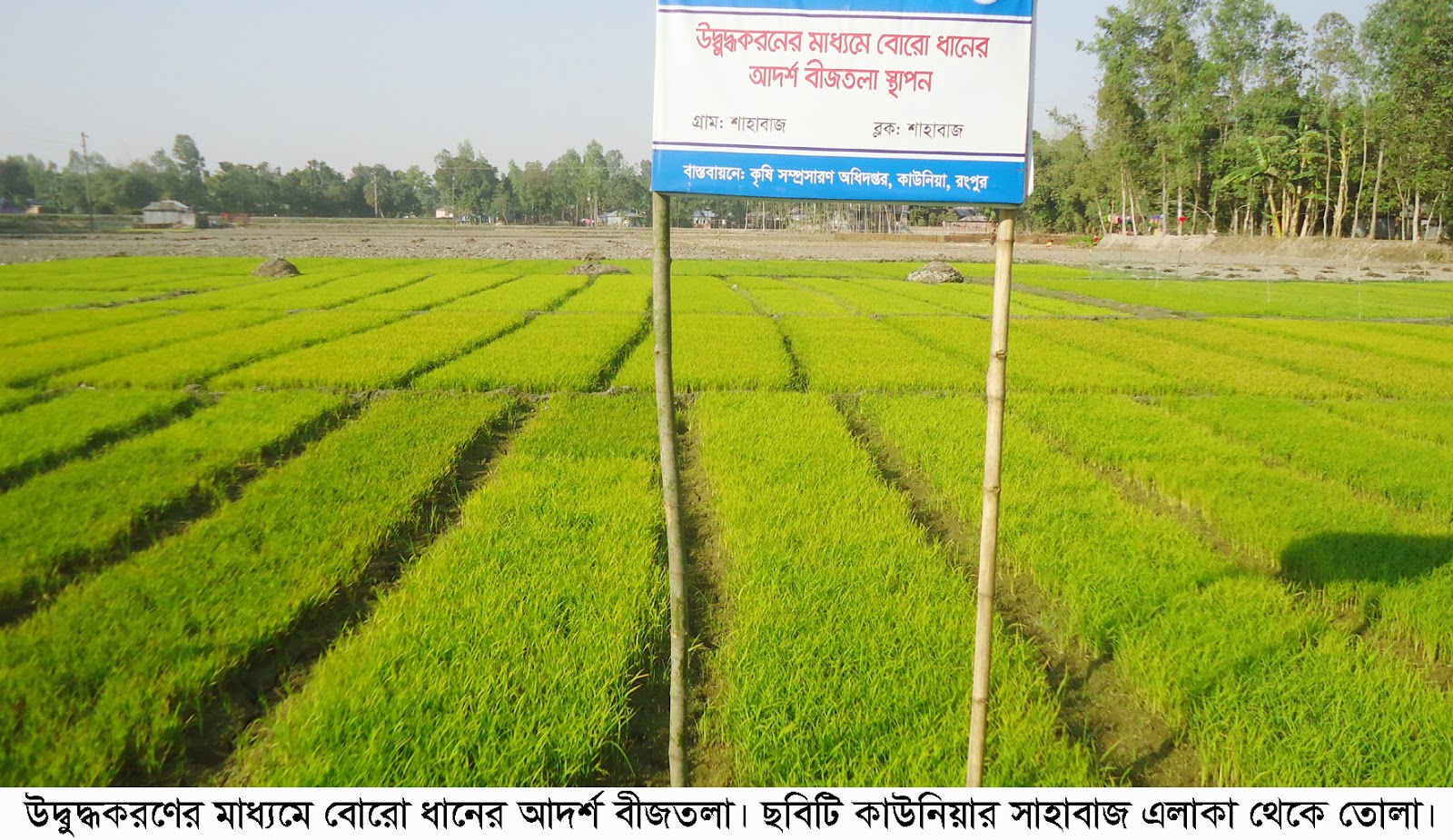 [Speaker Notes: পাঠের বিষয় মার্কার/চক দিয়ে বোর্ডে লিখে দিতে হবে।]
শিখনফলএই পাঠ শেষে শিক্ষার্থীরা-□ বীজতলা কী বলতে পারবে।□ ধান ফসলের বীজতলা কত ধরনের তা উল্লেখ করতে পারবে।□ ধান ফসলের আদর্শ বীজতলা তৈরি কৌশল বর্ণনা করতে পারবে।□ উদ্যান ফসলের আদর্শ বীজতলা  তৈরি কৌশল বর্ণনা করতে পারবে।
বীজতলার জমি নির্বাচন ও চাষ
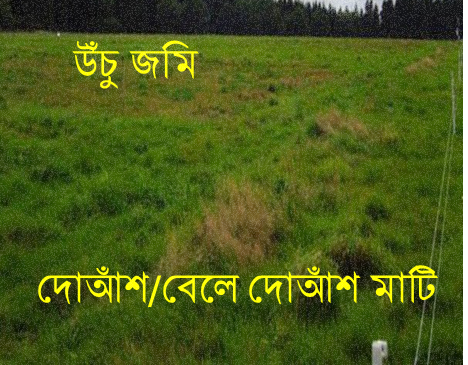 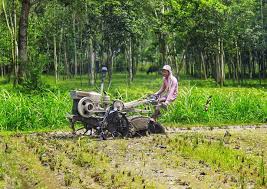 শুকনো বীজতলা
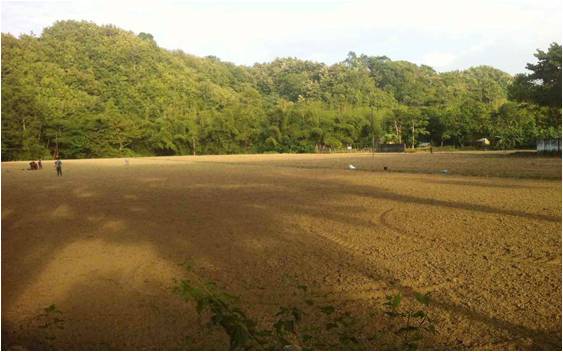 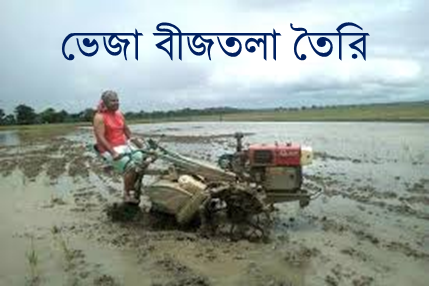 গাছের ছায়ামুক্ত
[Speaker Notes: প্রয়োজন বোধে ব্যাখা দান করা/আলোচনা করা/মতামত নেয়া]
জোড়ায় কাজ
আদর্শ বীজতলা বলতে কী বুঝ?
সংকেতঃ
	জমি_সঠিক আকার_উঁচু_পরিচর্যার সুবিধা_বর্ষায় ডুবে না
[Speaker Notes: সংজ্ঞা লিখার জন্য বোর্ডে সংকেত দেয়া যেতে পারে]
চিত্রগুলো ভালোভাবে পর্যবেক্ষণ কর
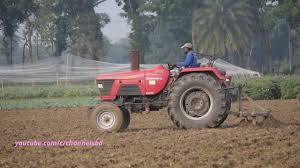 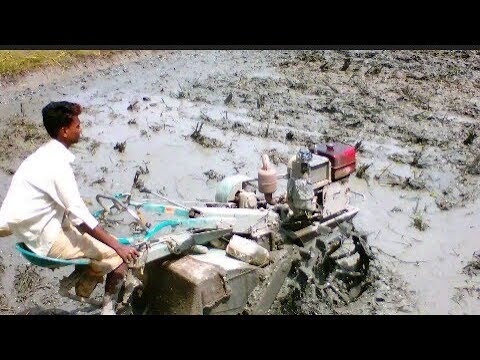 তুলসী
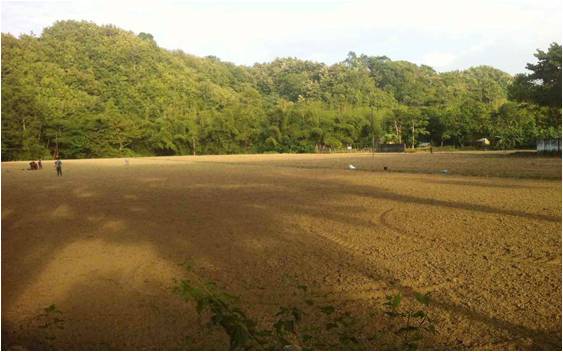 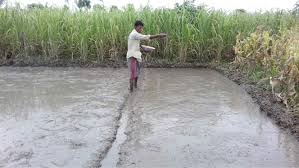 [Speaker Notes: প্রয়োজন বোধে ব্যাখা দান করা/আলোচনা করা/মতামত নেয়া]
একক কাজ
ধান ফসলের বীজতলা কত ধরনের ও কী কী ? উল্লেখ কর।
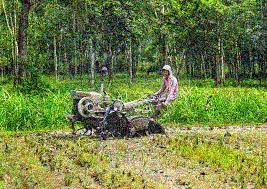 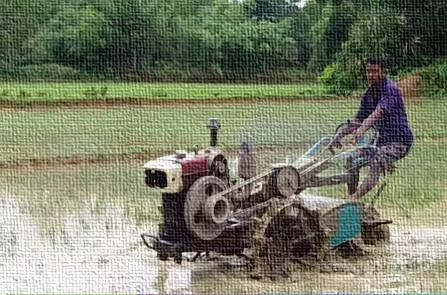 [Speaker Notes: সংশ্লিষ্ট বিষয় নিয়ে প্রশ্নোত্তর]
চিত্রগুলো ভালোভাবে পর্যবেক্ষণ করঃ
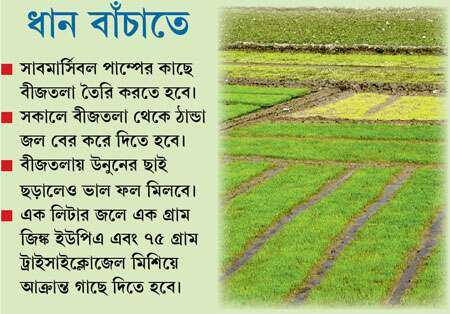 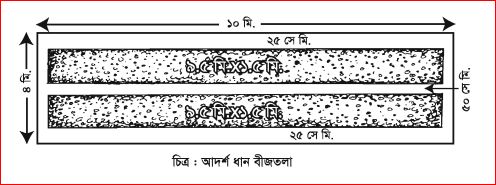 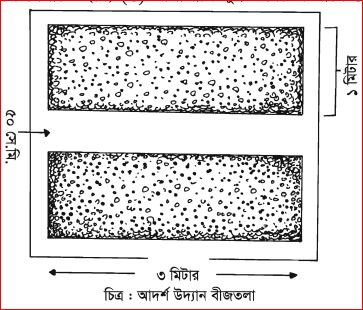 [Speaker Notes: সংশ্লিষ্ট বিষয় আলোচনা ও প্রশ্নোত্তর]
দলগত কাজ
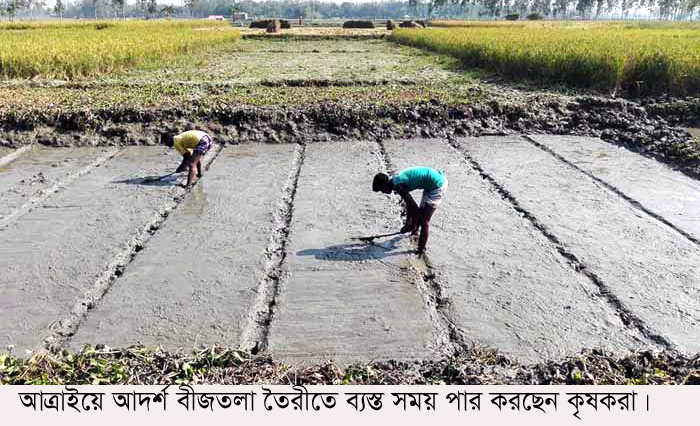 জোড় দল
ধানের বীজতলা তৈরি কৌশল ব্যাখ্যা কর।
বেজোড় দল
উদ্যান ফসলের বীজতলা তৈরি কৌশল ব্যাখ্যা কর।
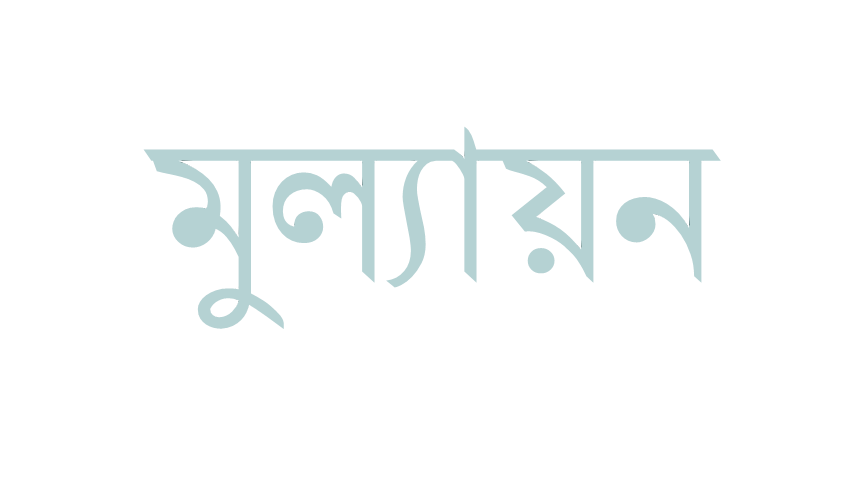 ধান ফসলের বীজতলার আকার কত হবে?
 উদ্যান ফসলের বীজতলায় কী পরিমাণ ইউরিয়া প্রয়োগ করতে হয়?
 বীজতলার মাটি কেমন হওয়া হতে হবে?
[Speaker Notes: প্রয়োজনে একাধিক প্রশ্নকরণ]
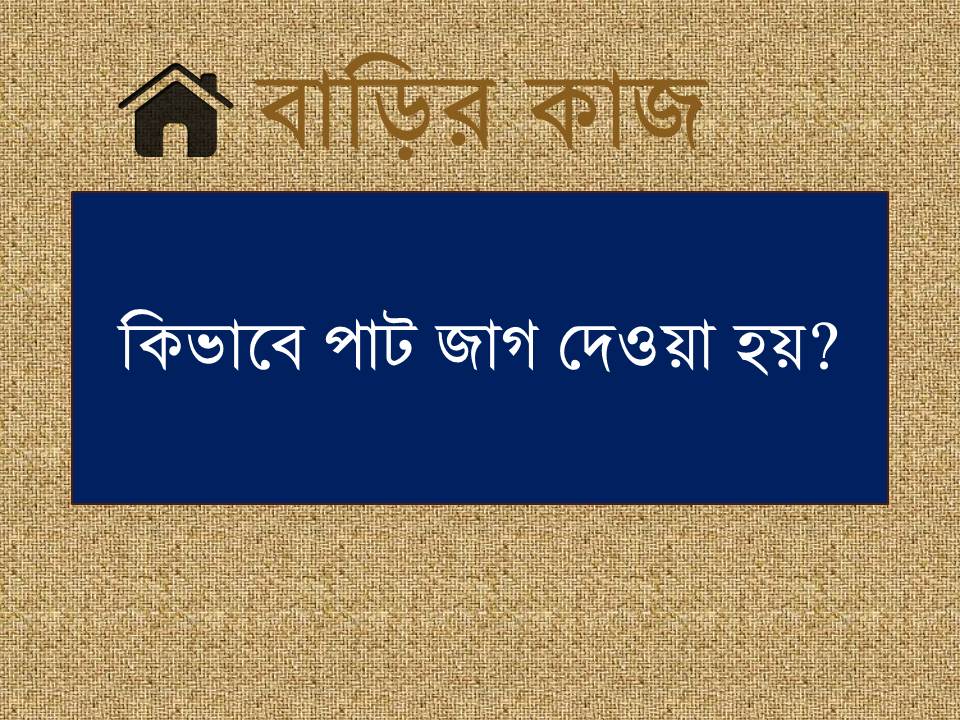 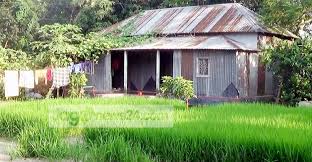 বীজতলার জমি সুনিষ্কাশিত ও উঁচু হতে হবে কেন? মতামত দাও।
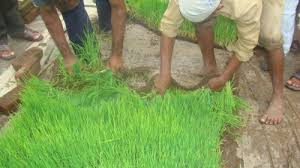 সকলকেধন্যবাদ